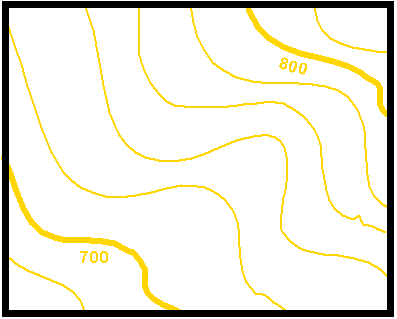 Aim:  How can isolines help us understand data?
0 - no smell
1 - very slight smell
2 - slight smell
3 - strong smell
4 - very strong smell
Kitchen
Cafeteria
Fields
Field:  Any area which has measurable value of a given quantity at every point
Field maps can show levels of:
	- Atmospheric Pressure
	- Temperature
	- Elevation
	- Pollutants
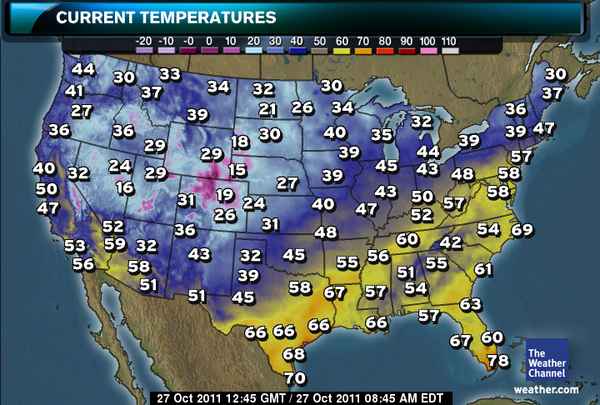 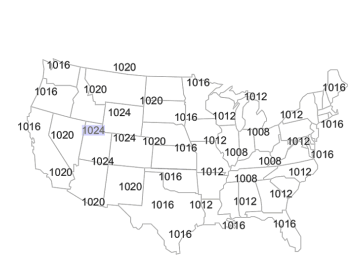 Isolines are lines that connect points of equal value.
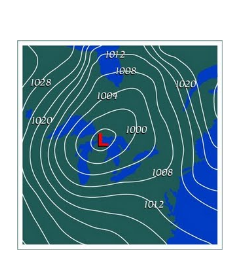 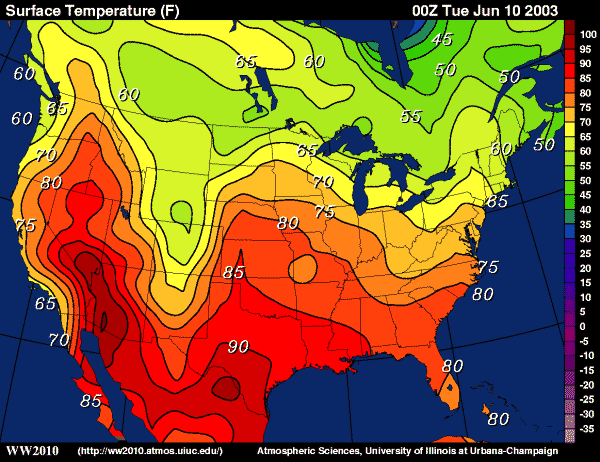 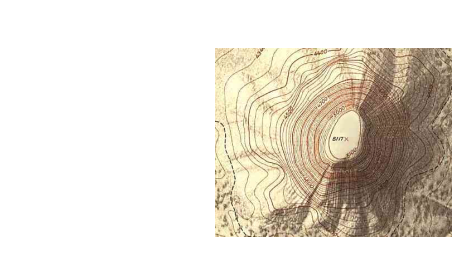 Rules for Drawing Isolines:
1. Isolines connect points of equal value.
5
5
10
10
10
10
15
15
Rules for Drawing Isolines:
2. Isolines are gentle, curving lines- no sharp corners.
5
5
10
10
10
10
15
15
Rules for Drawing Isolines:
3. Isolines are always closed curves even though the map might only show part of it.
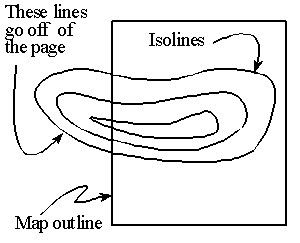 Rules for Drawing Isolines:
4. Isolines NEVER cross!!  
This would mean that one point has two different values.  Ex: one spot has two temperatures?
60 °
50 °
40 °
30 °
X
20°
Z
Y
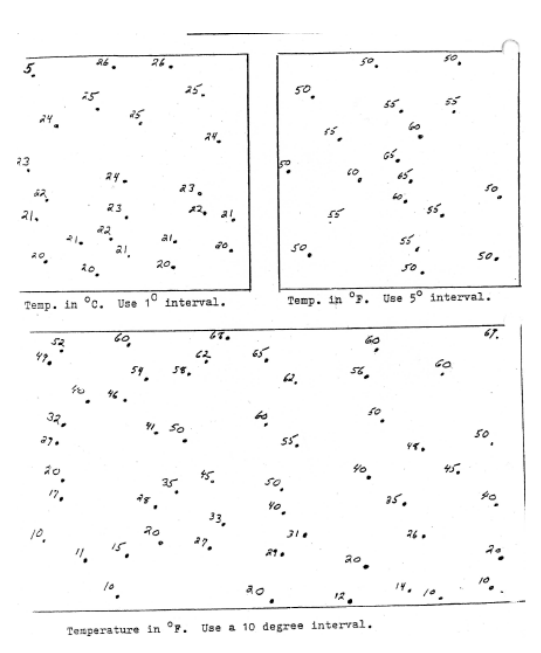 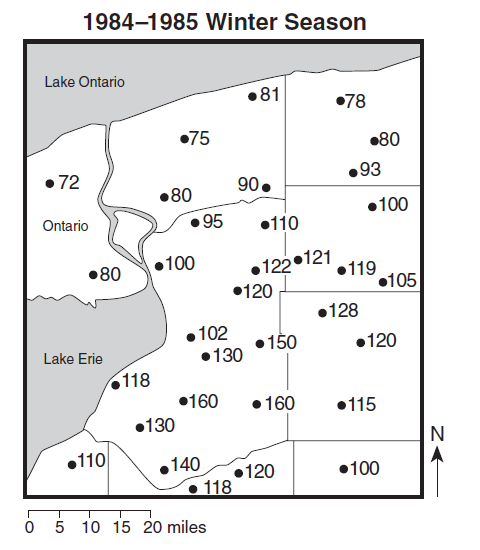 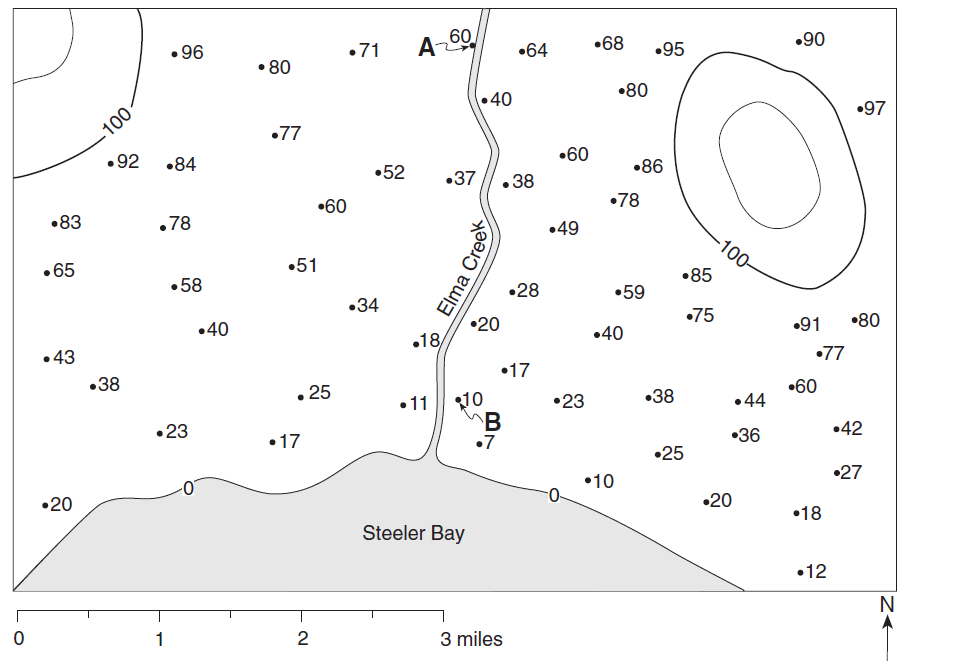 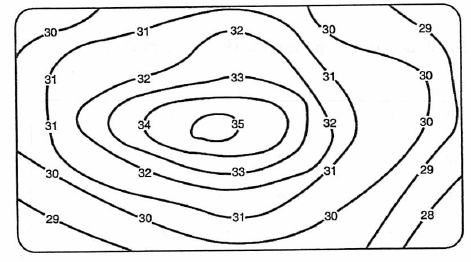 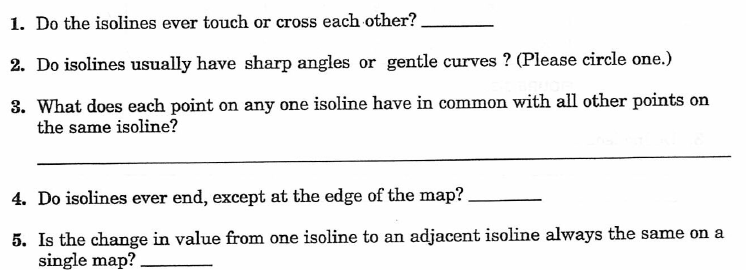 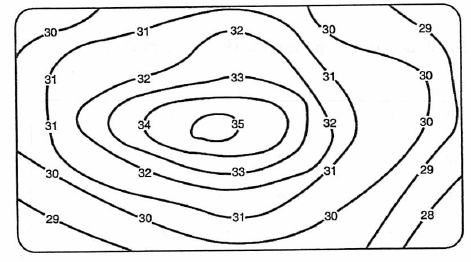 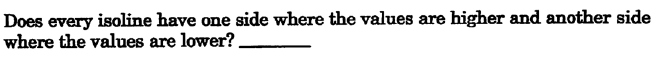 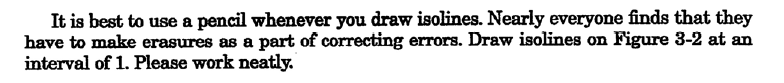 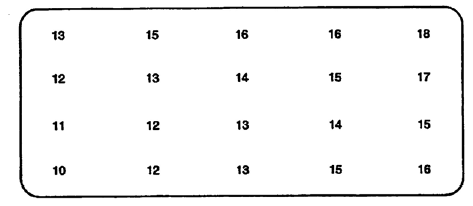 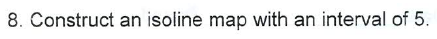 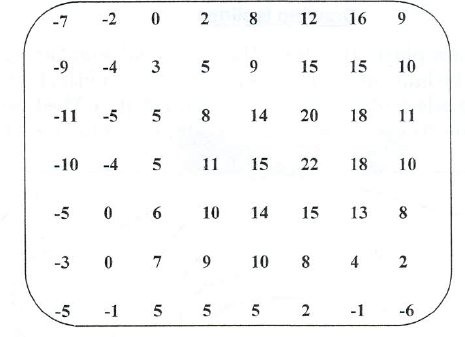 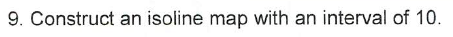 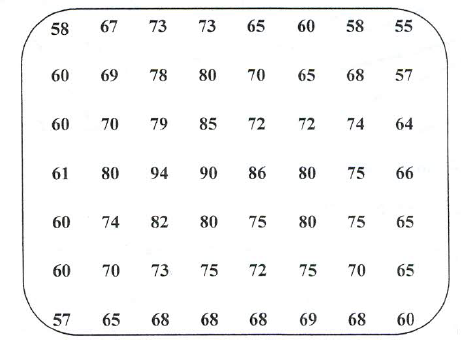 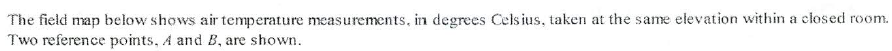 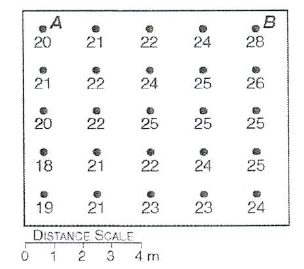 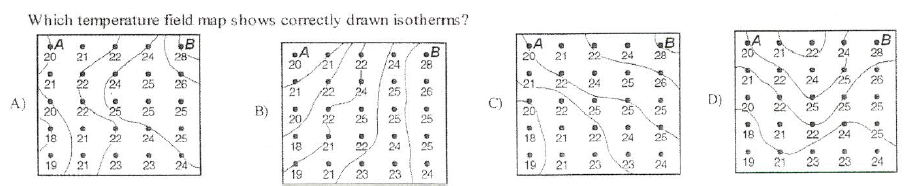 Gradient:  Change in field value		            distance Example:  12oC temperature change between two locations that are 3 km apart
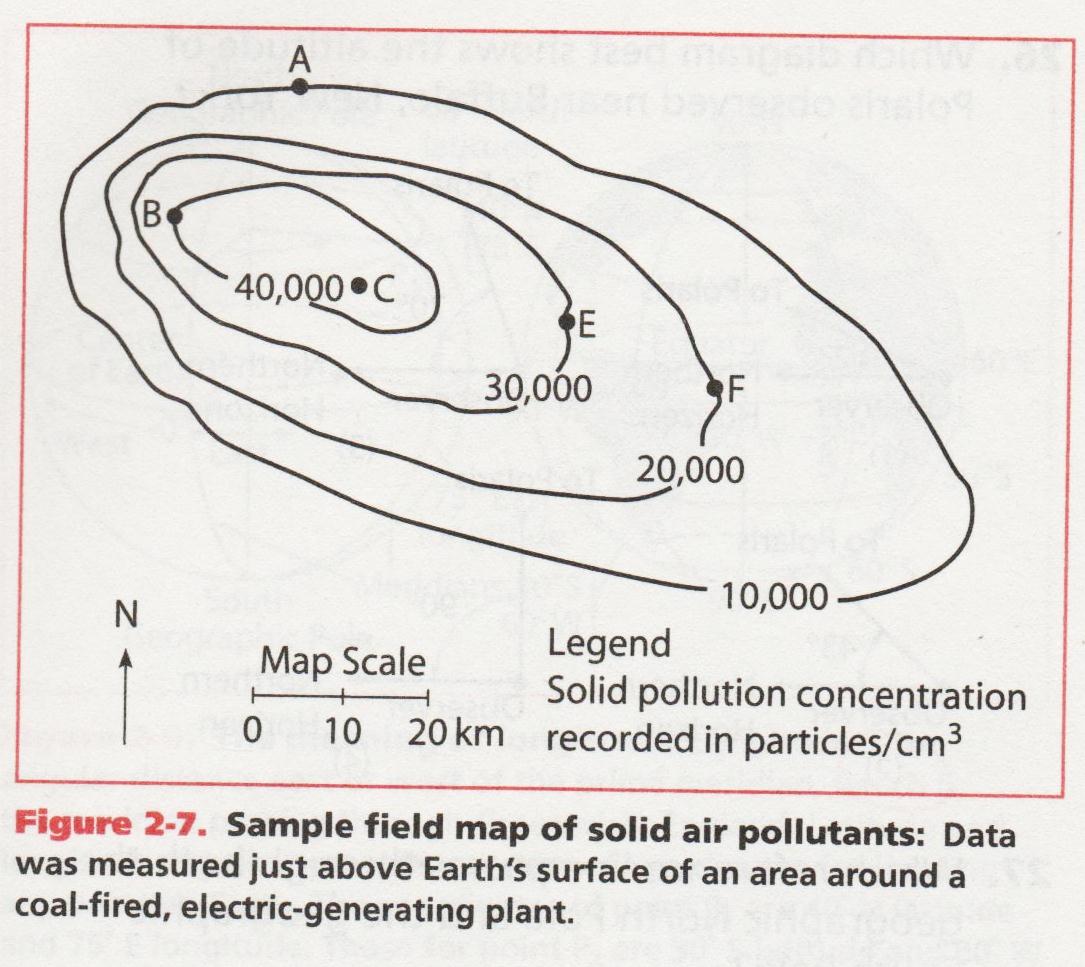 Compare the gradient between points A and B to the gradient between points      E and F
Contour Interval:  difference between adjacent contour lines (how much lines go up by)
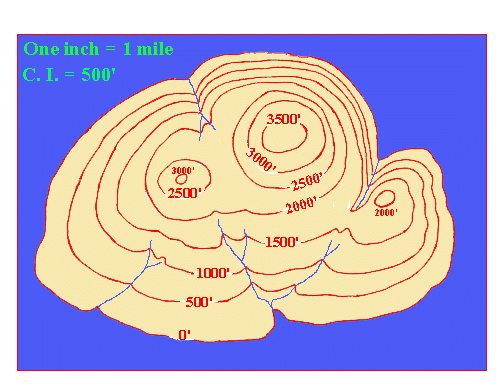